ADVANCED MANAGEMENT OF A CLOSED RING OPERATED MV NETWORK: ENEL DISTRIBUZIONE’S P4 PROJECT.
Simone Botton, Roberto Calone, Luigi D’Orazio, Alessandro Fatica, Luca Giansante, Simonetta Morel, Riccardo Lama – Enel Distribuzione SpA
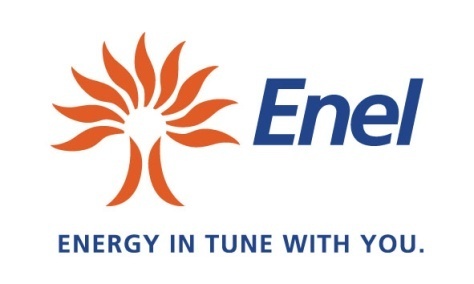 Simone Botton – Italy – Session 5 – Paper ID 1037
Enel Distribuzione’s P4 Project
Project founded by Italian Ministry of Economical Development
it’s carried on 4 regions of the South of Italy in the frame of a Program for spreading renewable energy and energy efficiency;
it’s an innovation project focused on MV Distribution Network;
based on a Smart Grid architecture.
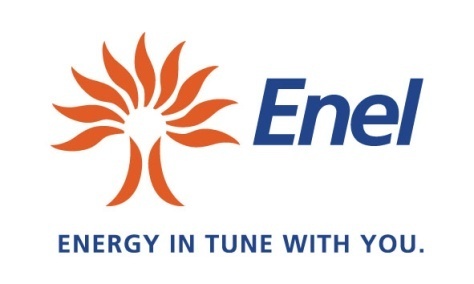 Simone Botton – Italy – Session 5 – Paper ID 1037
The conventional MV network structure
MV network radially operated
Line 1
Line 3
Energy Flow
Energy Flow
MV Busbar 1
MV Busbar 2
Line 2
Line 4
Automated MV/LV Substation
MV/LV conventional Substation or MV Users / Producer
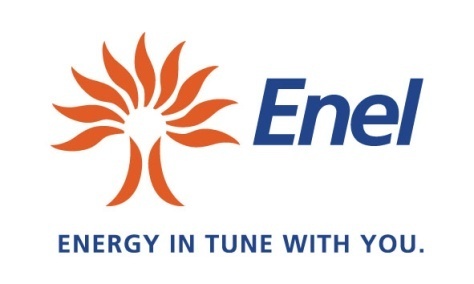 Remote Controlled Bound MV/LV Substation
Simone Botton – Italy – Session 5 – Paper ID 1037
Need to change
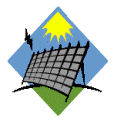 Energy Flow
Energy Flow
MV Busbar 1
MV Busbar 2
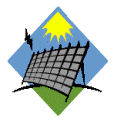 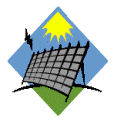 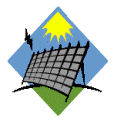 Increase of distributed generation requires to better manage the bi-directional flows of energy
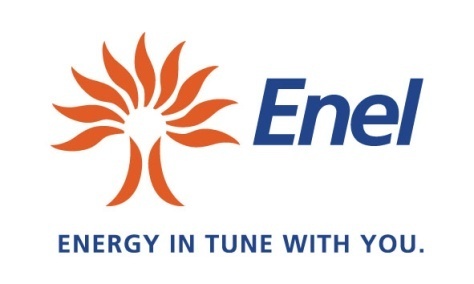 Simone Botton – Italy – Session 5 – Paper ID 1037
Characteristics and Functionalities
Characteristics
Advanced automation
Distributed Generation dispatching
MV Voltage regulation
Functionalities
In ordinary network conditions: closed ring operation
In case of fault: fault selection along MV loop
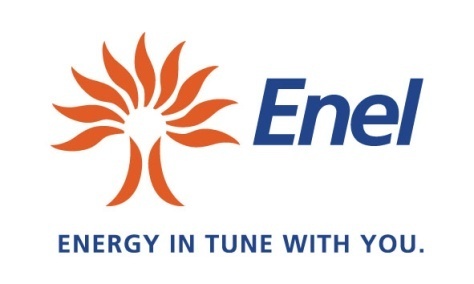 Simone Botton – Italy – Session 5 – Paper ID 1037
Characteristics and Functionalities
Closed-ring operated MV network
MV Busbar
MV/LV Substation – Point of detection / selection of fault
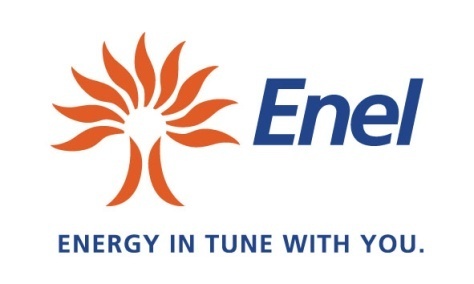 Simone Botton – Italy – Session 5 – Paper ID 1037
Fault Management Requirements
Closed-ring operated MV network
Faults to be detected along the MV line
MV/LV substations equipment must be able to open and establish short-circuit currents
Real time evaluation of network events
Protection devices must be able to perform their duties in a closed ring operated network
Intelligent systems and innovative devices
Communication system
Protection system
Sensors / fault detectors
Peripherals for MV / LV Substations
Power components
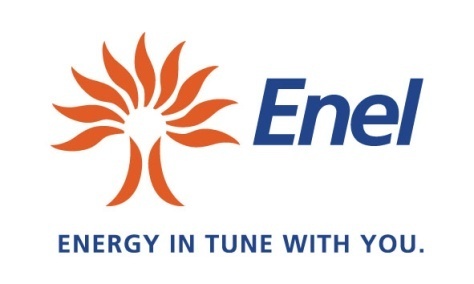 Simone Botton – Italy – Session 5 – Paper ID 1037
Communication System
On-line connection between HV/MV Substation and MV/LV Substations will be ensured by:
Communications equipment installed inside the Substations;
Optic fibre in combination with existing overhead lines (in rural areas)
Wi-Max in combination with existing underground lines (in urban areas)

Application protocol for the connection between Primary and Secondary Substations will be IEC 61850, while TCP-IP protocol is already adopted between Central Control System and Primary Substations
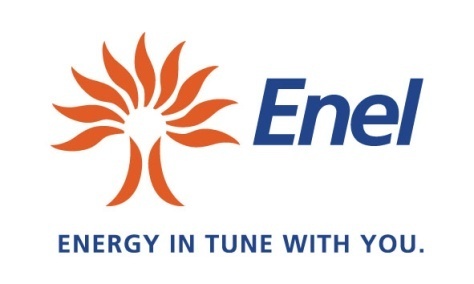 Simone Botton – Italy – Session 5 – Paper ID 1037
MV/LV Substation Devices
Sensor / Fault detectors
new detector which allows reliable fault detection has been developed
MV/LV Substations peripherals
new peripherals (modem, routers, etc.) able to support the measurement and control information needed by the system will be installed
Power components
adoption of newly standardized circuit breakers instead of switches in MV/LV substations
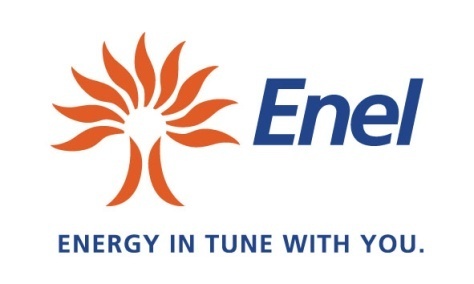 Simone Botton – Italy – Session 5 – Paper ID 1037
Protection System
Radial operated network
Circuit breakers located at the beginning of the line -> single point of fault detection/ protection
Closed ring operated network
Circuit breakers located along the line -> several point of fault detection / protection

In this project, network signals will be collected and processed by a newly developed central protection device located in the HV/MV Substation in which fault interpretation rules are implemented.
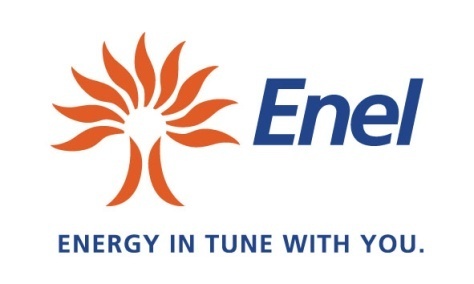 Simone Botton – Italy – Session 5 – Paper ID 1037
Next Steps and Future Developments
Project started in 2010:
first operating systems in 2011 / 2012;
five pilot plants to be realized;
different network configurations to be tested (e.g. closed ring between two feeders from different busbars or substations)
performances of the system to be evaluated in terms of:
reliability of the system
voltage quality
power losses
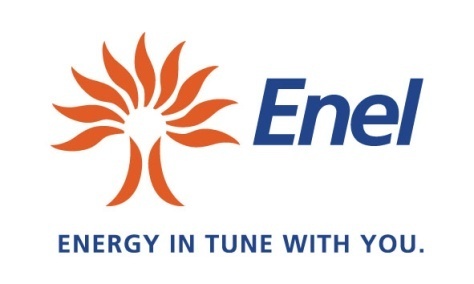 Simone Botton – Italy – Session 5 – Paper ID 1037